EUROEWALUACJA?
Dr hab. Piotr Stec, prof. ucz.
Uniwersytet Opolski
Ewaluacja i inne zwierzaki
O czym tak naprawdę dyskutujemy?
Co to jest i do czego służy?
Ewaluacja
Assessment (ocena)
Ranking
Performance-based funding
Metrics
Altmetrics
Peer review
Ex ante oraz ex post
Kto, kogo i po co ocenia?
Rząd
Rozliczalność
Jakość
Podział środków
Grantodawcy
Wyłonienie laureatów
Ewaluacja wyników 
Uczelnie
Awanse naukowe i ocena pracownicza
Ewaluacja ex post
Prawidłowość działań grantodawcy
Efektywność polityk finansowania projektów lub priorytetów strategicznych
Ewaluacja dyscyplin i pól badawczych
Ewaluacja programów grantowych
Ewaluacja zrealizowanych grantów
Obraz na dziś
Coraz bardziej skomplikowane procedury
Nowe metody ewaluacji
Rola dużych zbiorów danych
Profesjonalizacja ocen i ocenianych
Metody, wyzwania, struktura
Jakość, koszt, czas, monitoring
Pytania badawcze
Metodyka ewaluacji
Wskaźniki ilościowe
Jakość i obróbka danych
Wpływ na otoczenie
Jawność danych
RAPORTSCIENCE EUROPE – OCENA EX ANTE
Wieloetapowość i wieloaspektowość oceny
Recenzje zewnętrzne jako standard procedur
Dyskryminacja i uprzedzenia
Badanie jakości procesu recenzyjnego
Metody wyłaniania zwycięzcy (consensus, raanking, revise and resubmitt, rezerwowi
Koszt i efektywność ocen
Ograniczona liczba recenzentów i „zmęczenie materiału”
Rola miar ilościowych
SCIENCE EUROPE – CDJAKOŚĆ BADAŃ: KRYTERIA
Nowość lub oryginalność
Jakość metodologii/podstaw teoretycznych badania
Znaczenie naukowe lub wpływ na naukę
Produktywność (MB, cytowania, sztuki punkty itd.)
Znaczenie lub wpływ na praktykę
MODELE OCENY JAKOŚCI
Ekspercki
Algorytmiczny
Mieszany
Środowiskowy
Państwowy  
Wewnętrzny
Mieszany
Co mamy dziś
Oceny państwowe
Peer review: awanse i konkursy
Oceny agencji grantowych
Rankingi
Niezgodność metodologii, kryteriów oceny, zasad 
W poszukiwaniu lepszego modelu: REF vs Google Scholar
CWTS i Open Alex
AI tanią alternatywą dla dotychczasowych rozwiązań?
W kierunku Świetlanej (?) przyszłośći
Europejska próba ujednolicenia zasad
Początki
Co tutaj robi UE?
Magna Charta Universitarum
Proces boloński
ERC jako „główny płatnik”
Prace przygotowawcze
Powstanie koalicji COARA
Początek drogi  z umiarkowanym udziałem Polski
Zasady ramowe reformy
Ogólne: etyka, wolność badań naukowych, autonomia uczelni, przejrzystość kryteriów, jawność danych
Jakość i wpływ na otoczenie: peer review wspomagany bibliometrią, wpływ krótko, średnio i długoterminowy
Różnorodność, inkluzywność i  współpraca: różne formy publikacji i ujawniania wyników badań (od ArXiv do prac praktycznych), zróżnicowanie dyscyplinarne i etapami kariery, rola pracy zespołowej, równe traktowanie uczonych
Nowe zasady oceny badań powinny uwzględniać zróżnicowanie dyscyplinarne
Responsible open data?
Ocena jednostek akademickich INORMS
Governance: udział ocenianej jednostki, konflikt interesów, otwartość na poprawki, świadomość możliwych manipulacji.
Przejrzystość: celów, metod, dostępu do danych, finansowa, otwarte dane
Mierz to, co trzeba: miara środkiem, nie celem, mierzymy w odniesieniu do misji uczelni, 
Miary proste, a nie złożone
Miary nie mogą być robione „pod” konkretny rodzaj uczelni
Miary dostosowane do potrzeb różnych odbiorców
Brak dyskryminacji językowej, geograficznej itd
Global Research CouncilOceny dorobku uczonych
Ocena ekspercka
Przejrzystość, bezstronność, poufność
Zasady oceny dostosowane do tego, co, kogo i po co oceniamy
Etyka i rzetelność
Zakaz dyskryminacji
Punkt wyjścia do dalszych prac I
Różne ścieżki oceniania zależnie od tego, co chcemy zbadać
Otwartość na wielość form komunikacji naukowej
Otwartość na opisy osiągnięć, dla których tylko pośrednio istotne są publikacje
Responsible use of metrics
Peer review ma podstawowe znaczenie
Zasady dostosowujemy do potrzeb. Tu nie ma modelu unisex
Punkt wyjścia do dalszych prac II projekt NOR-CAM, zasady:
Mix miar ilościowych i jakościowych
Nie każdy robi wszystko tak samo dobrze (nauka, dydaktyka, organizacja). 
Otwarta nauka podstawą działalności badawczej
Jawność i przejrzystość kryteriów oceny
Gender balance and diversity
Zasady powinny być odzwierciedlone także np. w ogłoszeniach o pracy.
Dokąd zmierzamy?
Euroewaluacja czyli tam i z powrotem?
Powrót do przeszłości
Ocena uczelni to nie to samo, co ocena uczonych
Metrics można używać do oceny zbiorowości
Indywidualna ocena uczonych to peer review
Nowe miary są bardziej nieostre, wymagają dokładnego uzasadnienia
Co dalej?
Ewaluacja dyscyplin + ocena badaczy?
Model angielski lub niemiecki?
„Prowadzimy badania naukowe” czy to wystarczy?
Outliers
Jak może nam pomóc Open Alex?
Wymarzony model ewaluacji
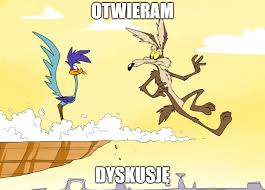 Projakościowa EwaluacjaNaukPrawnych
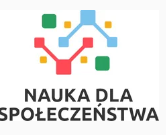 Projekt dofinansowany ze środków budżetu państwa w ramach programu Ministra Edukacji i Nauki pod nazwą „Nauka dla Społeczeństwa” nr projektu (nr NdS/529966/2021/2021); kwota dofinansowania 0 całkowita wartość projektu 276 920,00 zł
www.ewaluacjaprawa.pl